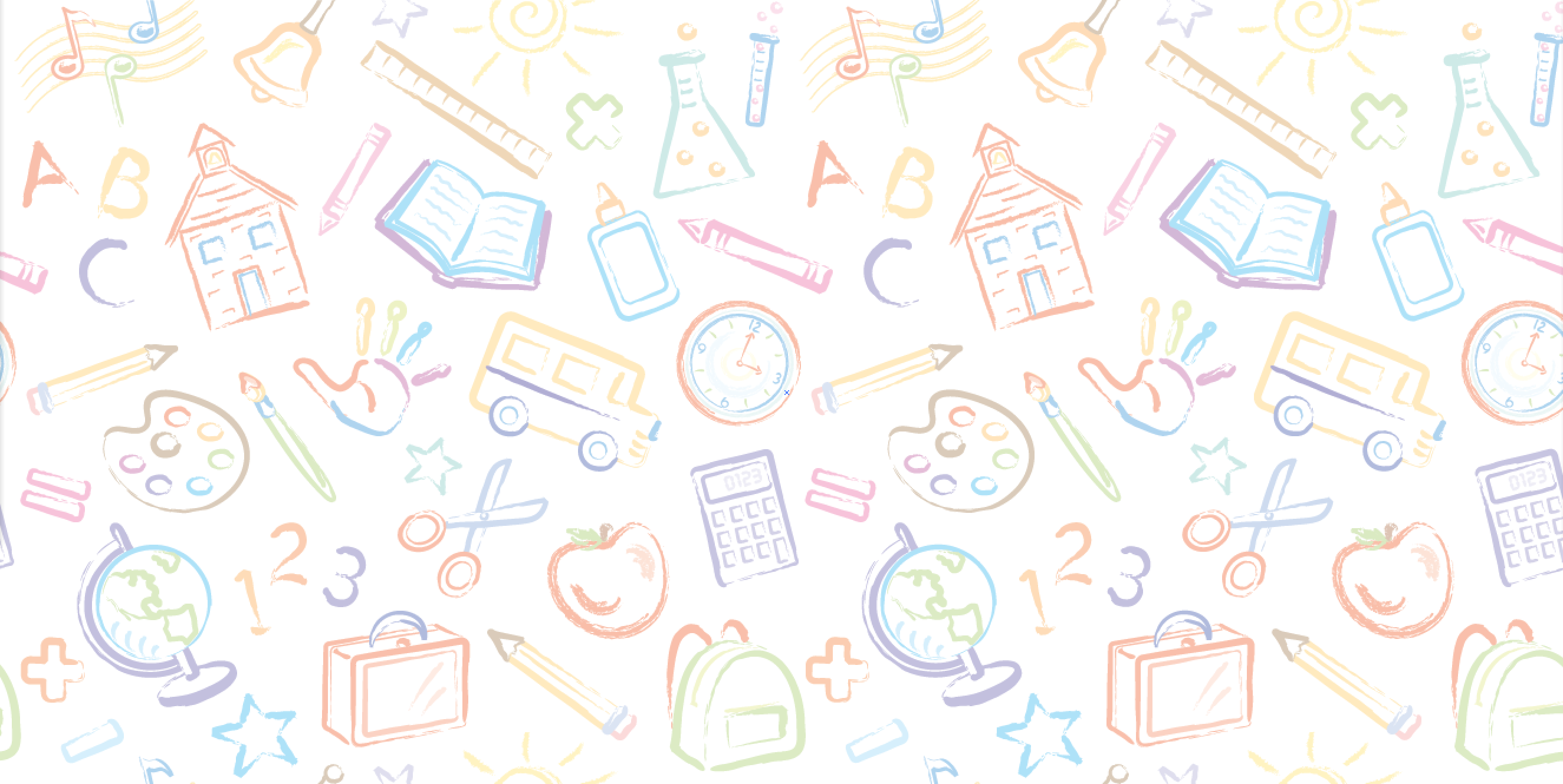 NEOBVEZNI IZBIRNI PREDMET UMETNOST         (film, lutke in likovna ustvarjalnost)
Izražanje skozi umetnost je osnovna človeška potreba. Vsi se v prostem času ukvarjamo z vsaj eno od številnih zvrsti umetnosti. Ustvarjanje nas sprošča, pomirja in v nas prebudi srečo, veselje ter željo po raziskovanju lastnih sposobnosti. Učenci 4., 5. in 6. razreda se pri neobveznem izbirnem predmetu umetnost izražajo na več področjih. Tako spoznavajo sebe, svet okoli sebe, razvijajo in izražajo svojo ustvarjalnost ter pridobivajo na samopodobi in samozavesti. Umetnost pri učencih vzbuja radovednost, razvijanje lastnih interesov in aktiven odnos do kulture. V sklopu predmeta učenci sodelujejo tudi pri kulturno-umetniški produkciji v šoli.  Vabljeni vsi, ki želite izraziti svojo domišljijo na področju filma (animacije), likovne ustvarjalnosti in lutkarstva.
 

                                                                                                                 Izvajalka: Sabina Košir, prof. lik. um.
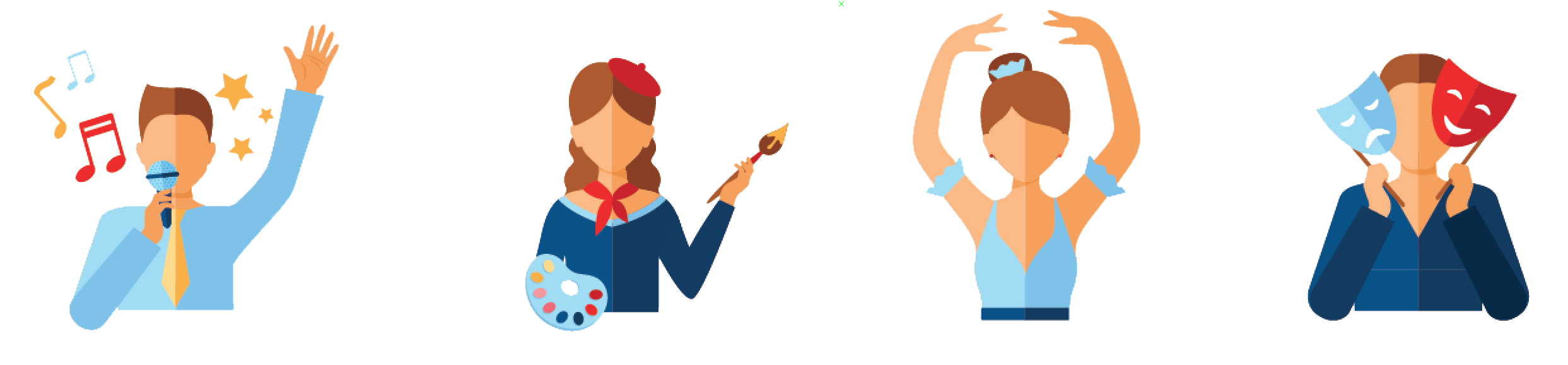